Informal document GRPE-82-13
82nd GRPE, 12-15 January 2021
Agenda item 15
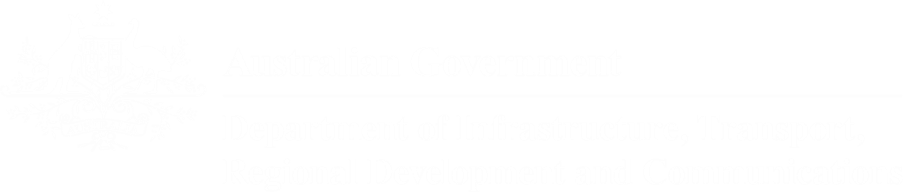 Light and Heavy Vehicle Emission Standards for Cleaner Air
Update for GRPE
January 2021
What is Australia considering?
On 27 October 2020, the Australian Government released two papers for consultation.
Light Vehicle Emission Standards for Cleaner Air
considers adopting new national requirements based on the (forthcoming) UN Regulation 83/08.
Heavy Vehicle Emission Standards for Cleaner Air 
considers adopting new national requirements based on ‘Stage D’ of UN Regulation 49/06.
2
Proposed timing
Both papers consider the costs and benefits of mandating these standards from:
1 July 2027 (for new approvals)
1 July 2028 (for all new vehicles)
Seeking feedback on:
Phase in arrangements for different vehicle and engine types.
How the new UN Regulations for WLTP and RDE should be adopted.
Comments close on 26 February 2021.
3
Further information
Consultation papers can be accessed at: https://www.infrastructure.gov.au/vehicles/environment/forum/index.aspx 
Our Sustainable Transport team can be contacted by email at: vemissions@infrastructure.gov.au 
Federal Register of Legislationhttps://www.legislation.gov.au/
4